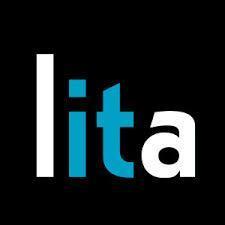 Search Engine Optimization for Libraries
"We cannot call a digital-library or electronic publishing system a success if we cannot measure and interpret its use.”
- Peterson Bishop 1998
Research Team
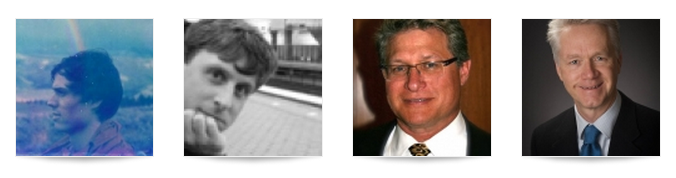 Scott YoungDigital Initiatives Librarian at Montana State University
Jason ClarkHead of Library Informatics & Computing at Montana State University Library
Patrick OBrienSemantic Web Research Director at Montana State University Library
Kenning ArlitschDean of the Library at Montana State University.  His book, co-authored with Patrick OBrien, is titled Improving the Visibility and Use of Digital Repositories through SEO, and was published in February 2013.
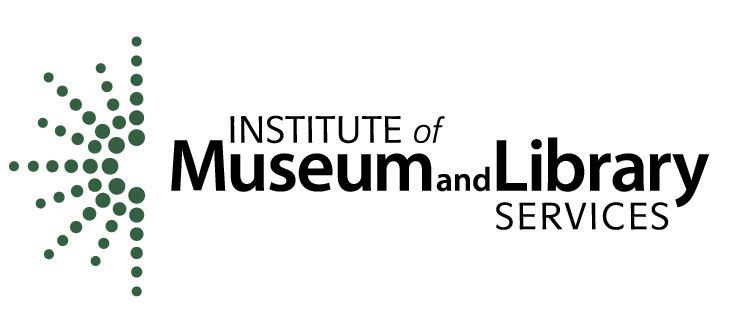 "Getting Found: Search Engine Optimization for Digital Repositories”
- IMLS 3 Year Research Grant
Agenda - Day 4
Semantic Web SEO
 Using Semantic Web Practices for SEO
 Web Development Practices and SEO
 Social Media Optimization (SMO)
 Resources
 Questions
Homework - Day 2
Institutional Setup & Identity
https://docs.google.com/document/d/1HWVOkPn9UJXLeY3CV14cEPQKQtvgh6yA6T6uXK6-iAw/edit 

SEO Course Moodle instance
http://www.classes.ala.org/course/view.php?id=537
Homework - Day 3
Semantically Clarify Your Library & Define Your Site Index
https://docs.google.com/document/d/1wJqe5h6aS-Fc4KGBOaJSTpcMw3_GvjncitjujNFEgQ8/edit?usp=sharing 

SEO Course Moodle instance
http://www.classes.ala.org/course/view.php?id=537
Recommendations & Priorities
Institutionalize SEO
Strategic Plan
Accurate Measurement Tools
Traditional SEO
Get Indexed = Index Ratio
Get Visible = Search Engine Results Page (SERP)
Semantic SEO
Get Relevant = Click Through Ratios (CTR)
Metadata
Linked Open Data (LOD)
Schema.org
Linked Open Data cloud diagram
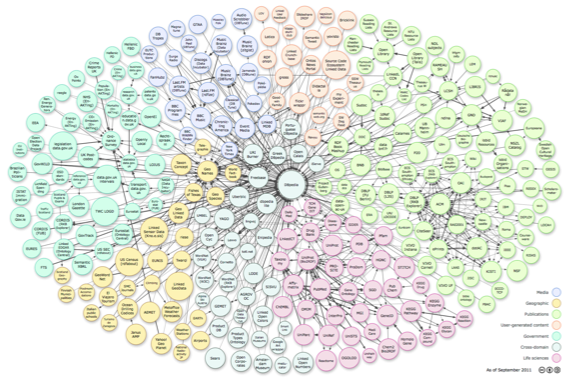 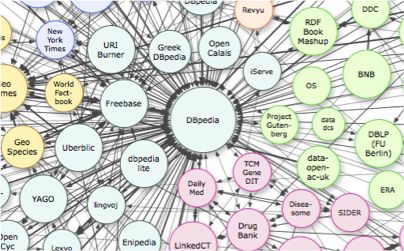 What is Linked Open Data?
Practice of publishing structured, machine actionable data with an open license for sharing and reuse.
Why use Linked Open Data?
Source for disambiguation
Provides machine definition of entity (a person, place, thing, subject, etc.) using a unique identifier (e.g., URL) 
Enables understanding vs. indexing of data
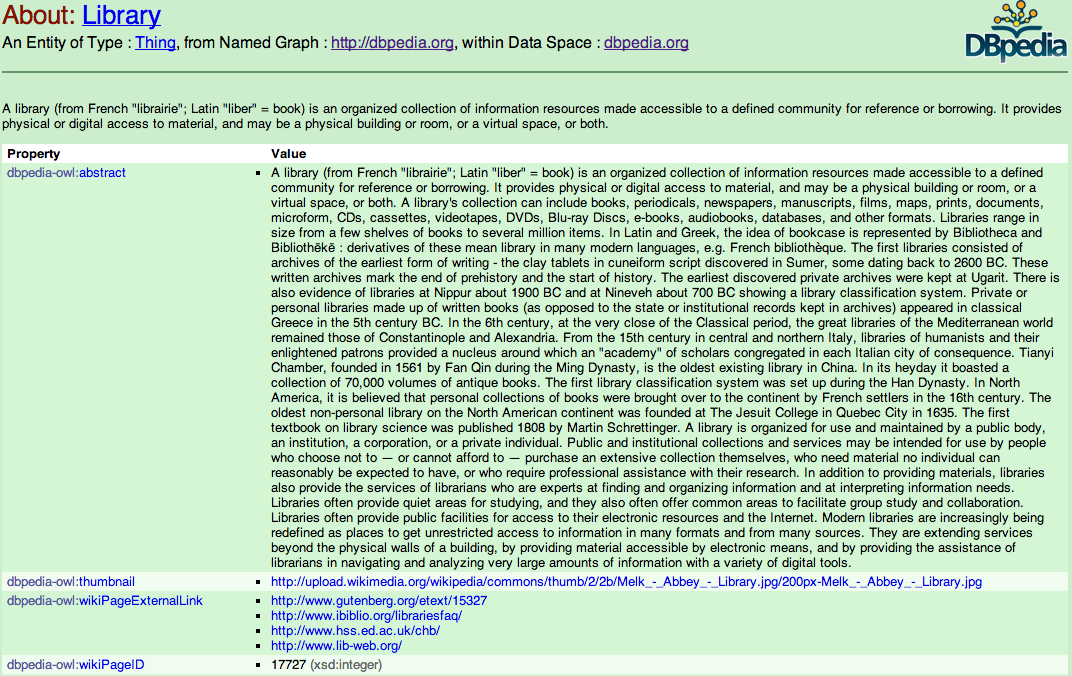 http://dbpedia.org/page/Library
Semantic Data Sources
Topic Identification
Freebase
DBpedia
Library of Congress Linked Data Service
Identity Disambiguation
Orcid
VIAF
Design Expectations for LOD
Use URIs as names for things
Use HTTP URIs so that people can look up those names.
When someone looks up a URI, provide useful information, using the standards (RDF*, SPARQL)
Include links to other URIs so that they can discover more things.
- Tim Berners Lee

http://www.w3.org/DesignIssues/LinkedData.html
Expressing and Encoding LOD
The data model of RDF is based on the idea of a triple. 

A triple is a simple statement with three distinct parts: 
a subject
a predicate
an object
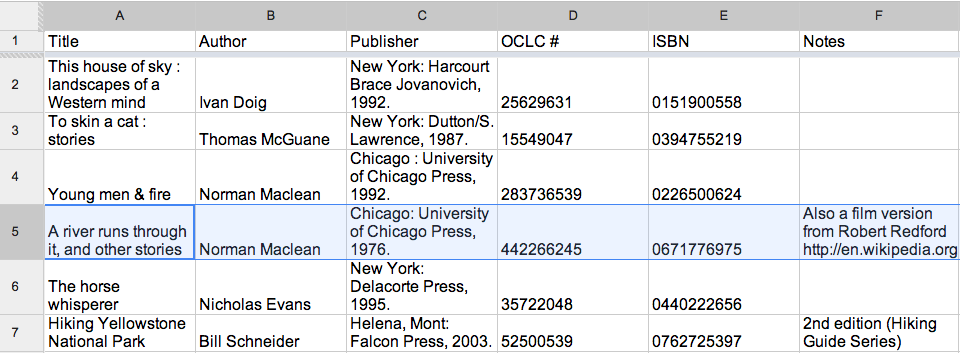 #5	 “has author” 	 Norman Maclean 
(subject) 		(predicate) 				     (object)
Design Expectations for LOD
Use URIs as names for things
Use HTTP URIs so that people can look up those names.
When someone looks up a URI, provide useful information, using the standards (RDF*, SPARQL)
Include links to other URIs so that they can discover more things.
- Tim Berners Lee

http://www.w3.org/DesignIssues/LinkedData.html
Expressing and Encoding LOD
Resource Description Framework (RDF) 

A structured data format for expressing relationships (descriptions) between things (resources).



http://www.xml.com/pub/a/2001/01/24/rdf.html
Expressing and Encoding LOD
The data model of RDF is based on the idea of a triple. 

A triple is a simple statement with three distinct parts: 
a subject
a predicate
an object
Use URIs as names for things
http://www.worldcat.org/oclc/1733412 (subject) 
	
http://purl.org/dc/terms/creator (predicate) 
		
http://dbpedia.org/page/Norman_Maclean (object)
<?xml version="1.0"?>
<!DOCTYPE rdf:RDF PUBLIC "-//DUBLIN CORE//DCMES DTD 2002/07/31//EN"
"http://dublincore.org/documents/2002/07/31/dcmes-xml/dcmes-xml-dtd.dtd">
<rdf:RDF xmlns:rdf="http://www.w3.org/1999/02/22-rdf-syntax-ns#"
         xmlns:dc ="http://purl.org/dc/elements/1.1/">
<rdf:Description rdf:about="http://www.worldcat.org/oclc/1733412">
 <dc:creator rdf:resource="http://dbpedia.org/page/Norman_Maclean"/>
 <dc:identifier>ISBN 0671776975</dc:identifier>
</rdf:Description>
</rdf:RDF>
5 Star Linked Open Data
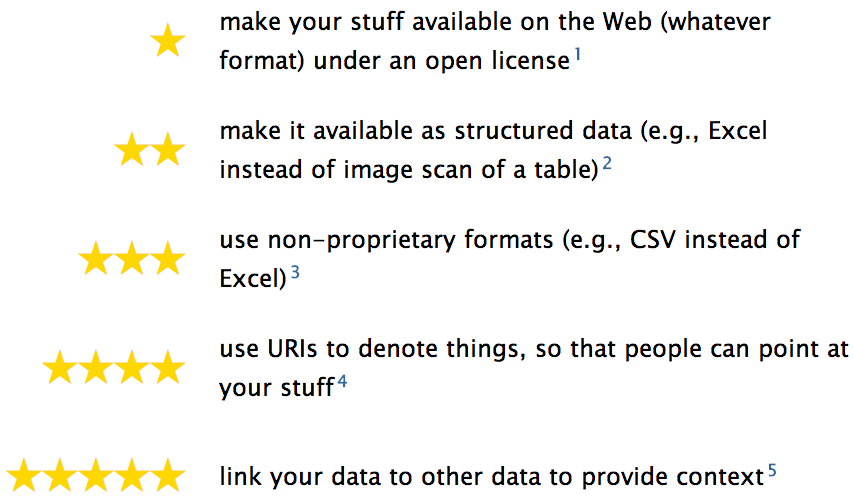 http://5stardata.info/
LOD Resources
Harper, Corey. Library linked data: tuning library metadata for the semantic web. An ALCTS webcast, March 16. 2011. (open access) http://www.ala.org/alcts/confevents/upcoming/webinar/cat/031611

Berners-Lee, Tim. The next web. A TED talk, February 2009. (open access) http://www.ted.com/talks/tim_berners_lee_on_the_next_web

Koster, Lukas (2011) Brief Introduction to Linked Data (open access) https://docs.google.com/document/d/1W6UOCLgxTyM0BlPfd5hs58dh4k6CUdLW354AjjtnJfk/edit

*See also LODLAM - Linked Open Data in Libraries, Archives &amp; Museums at http://lodlam.net/
Enhancing Your Identity
Reinforce your Semantic Identity
Website Organization Schema.org
logo
sameAs
branchOf
location
Wikipedia
Organization
Description
Schema.org Organization to Home Page
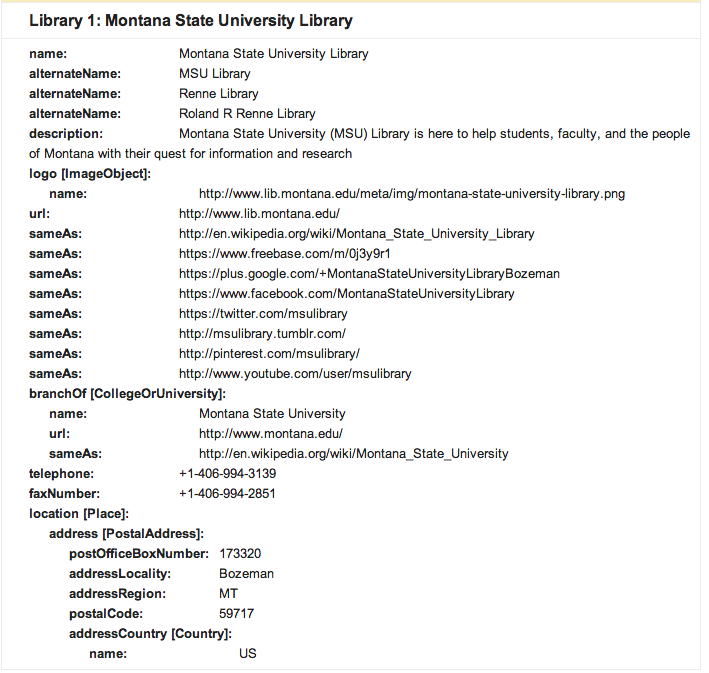 Type = http://schema.org/Library
Property
name
alternateName
description
logo
telephone
Schema.org Organization to Home Page
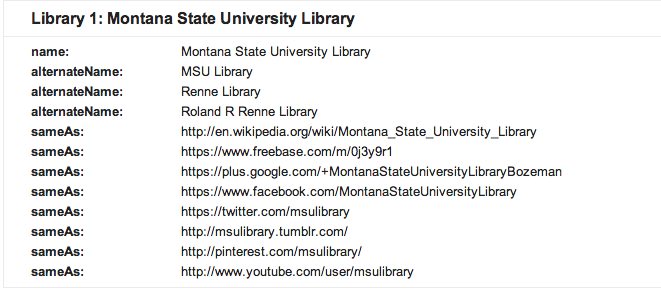 Type = http://schema.org/Library
Property
sameAs
URI
Wikipedia
Freebase
G+
Facebook
Twitter
Tumblr
Pinterest
YouTube
Schema.org Organization to Home Page
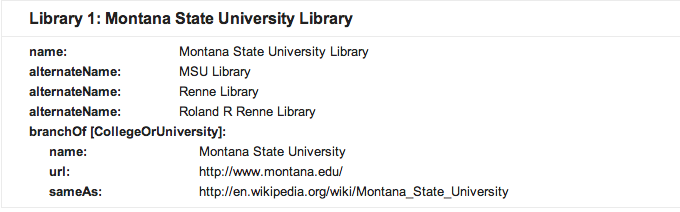 Type = http://schema.org/Library
Property
branchOf
http://schema.org/CollegeOrUniversity
Schema.org Location to Home, Contact Us, or both pages
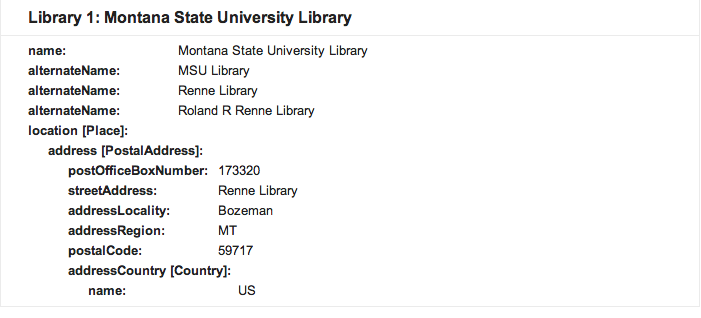 Type = http://schema.org/Library
Property
location
http://schema.org/Place
Property
address
http://schema.org/PostalAddress
Reinforce your Semantic Identity
Website Organization Schema.org
logo
sameAs
branchOf
location
Wikipedia
Organization
Description
Setup your organizational relationships
Locate parent organization
Identify where you belong
Academic Departments
Join Wikipedia
Create article stub in sandbox
Provide Facts with verifiable references
Include Library InfoBox for DBpedia
Work with OCLC Wikipedia Visiting Scholars to publish and the Wikipedia Library program - Do NOT self-publish
Web Development Practices for SEO
Responsive Web Design (RWD)
Speed and Website Performance
Responsive Web Design = 3 techniques
Media Queries
A Fluid Grid
Flexible Images or Media Objects
Responsive Web Design and SEO
Using a single URL for a piece of content prioritizes and allows amplification of link
No redirection is needed to avoid indexing complications
Saves resources for crawlers and users (1 bot indexes 1 site)
Website Performance and SEO
PageSpeed Insights
Understanding Critical Loading of Web Page Resources
Images and File Compression
Time to First Byte
Page Size

Source: 
Using Site Speed in Web Search Ranking
Matt Cutts, Principal Engineer, Google Search Quality Team
http://googlewebmastercentral.blogspot.com/2010/04/using-site-speed-in-web-search-ranking.html
Search Engine Optimization
Findability

Social Media Optimization
Shareability
SMO - What is it?
Practices that help make web content easily shared through social networks
A way to help start and sustain conversation about the Library
Resources
Services
People
Topics of interest to libraries
Info Lit
Scholarly Communication
Reading
SMO - How
Consistent identity across social media platforms
Coordinating the social web with the semantic web
Social Media Tagging
Consistent identity across social media platforms
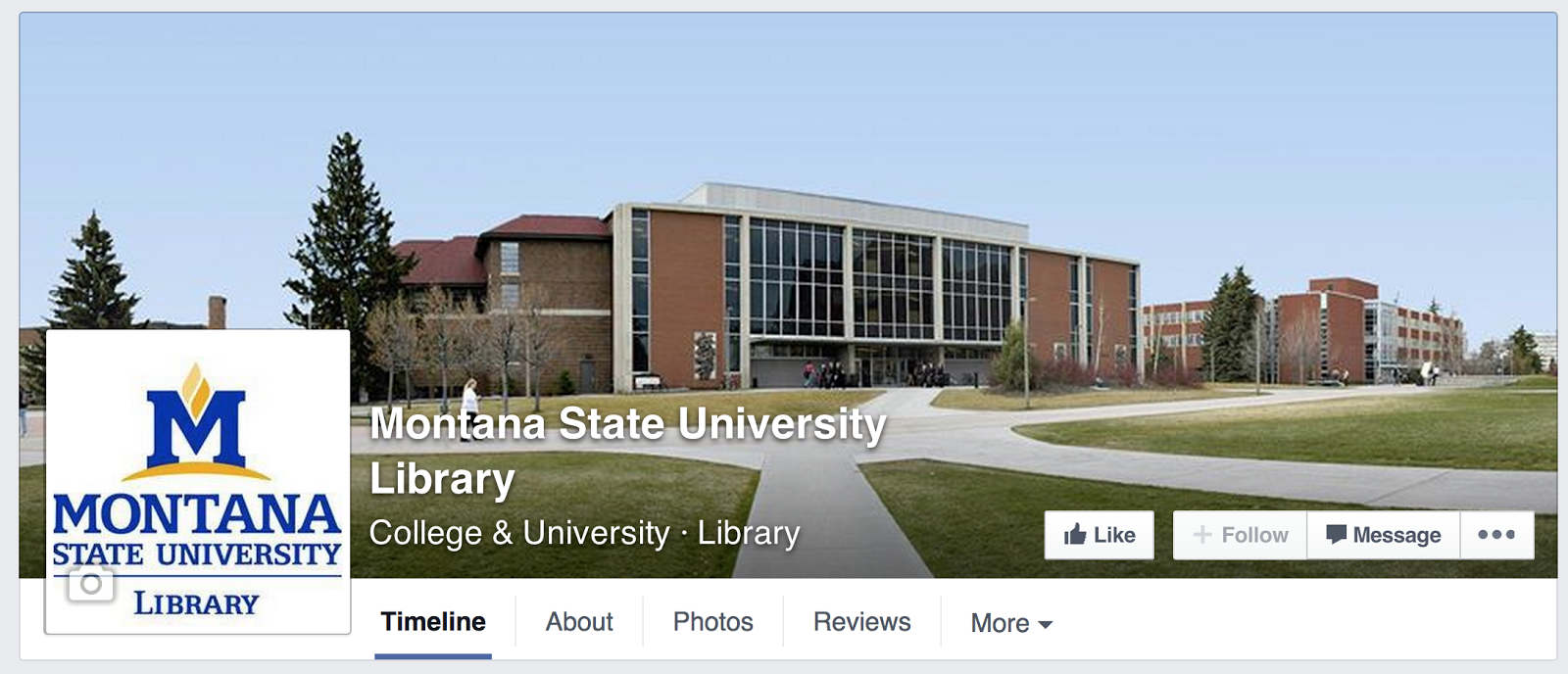 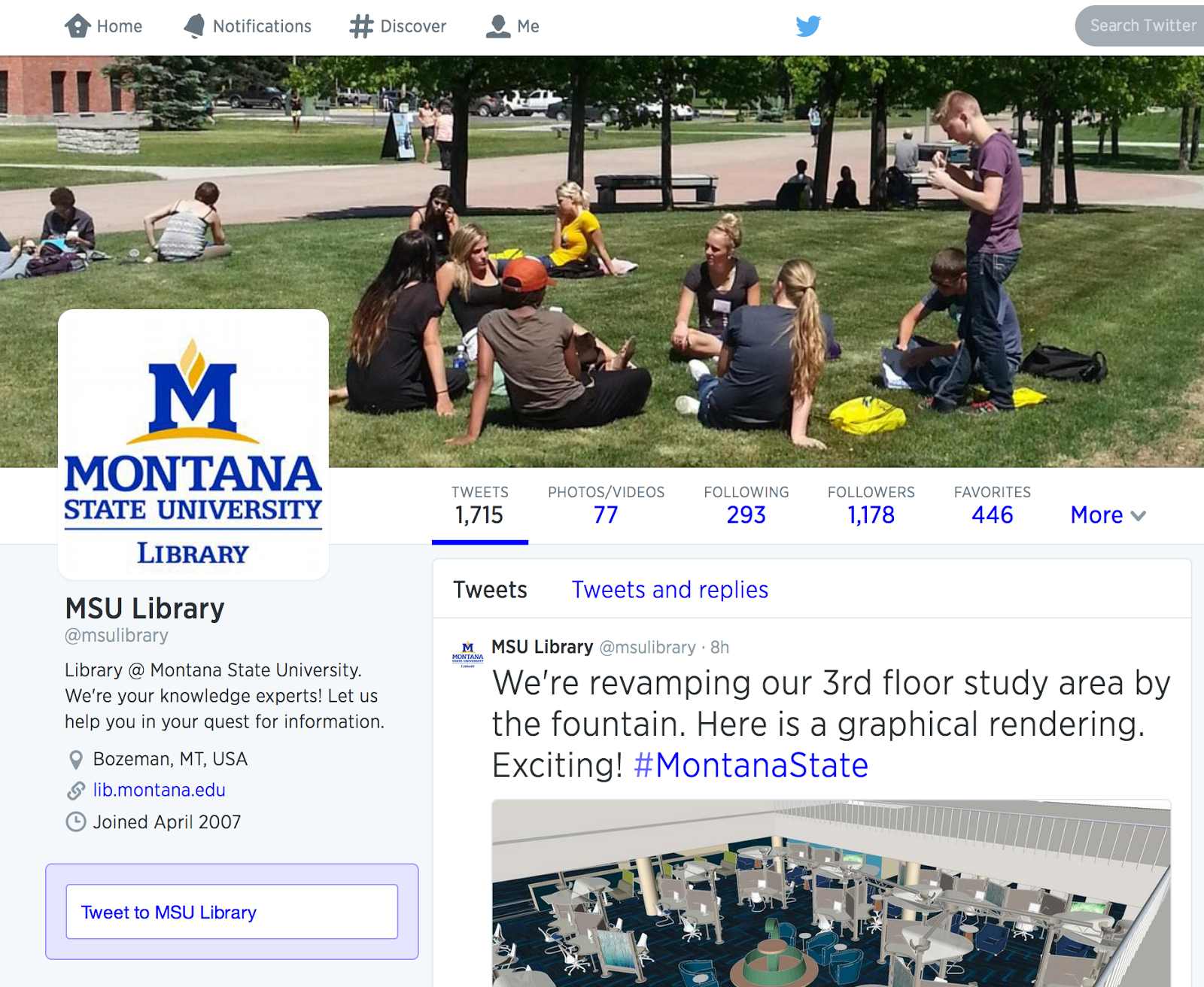 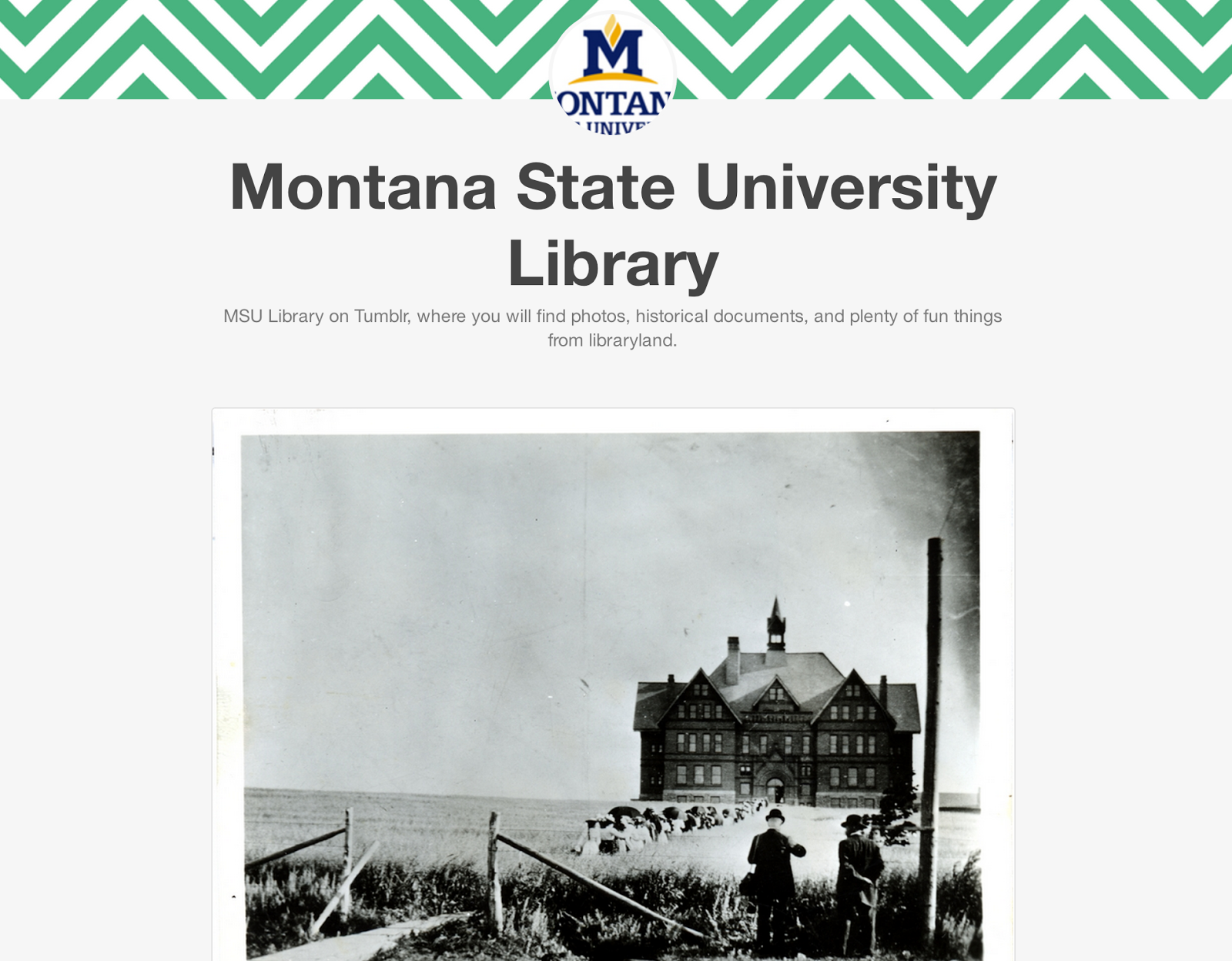 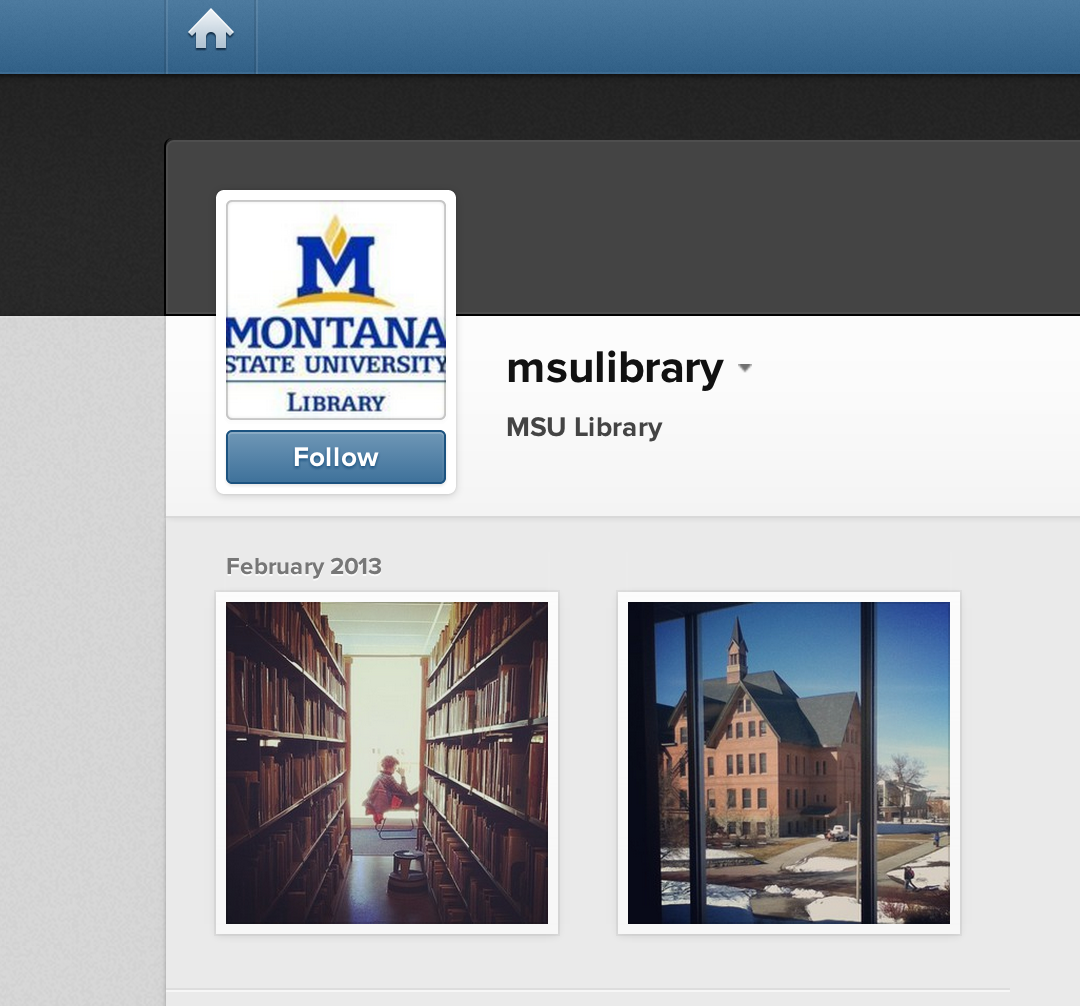 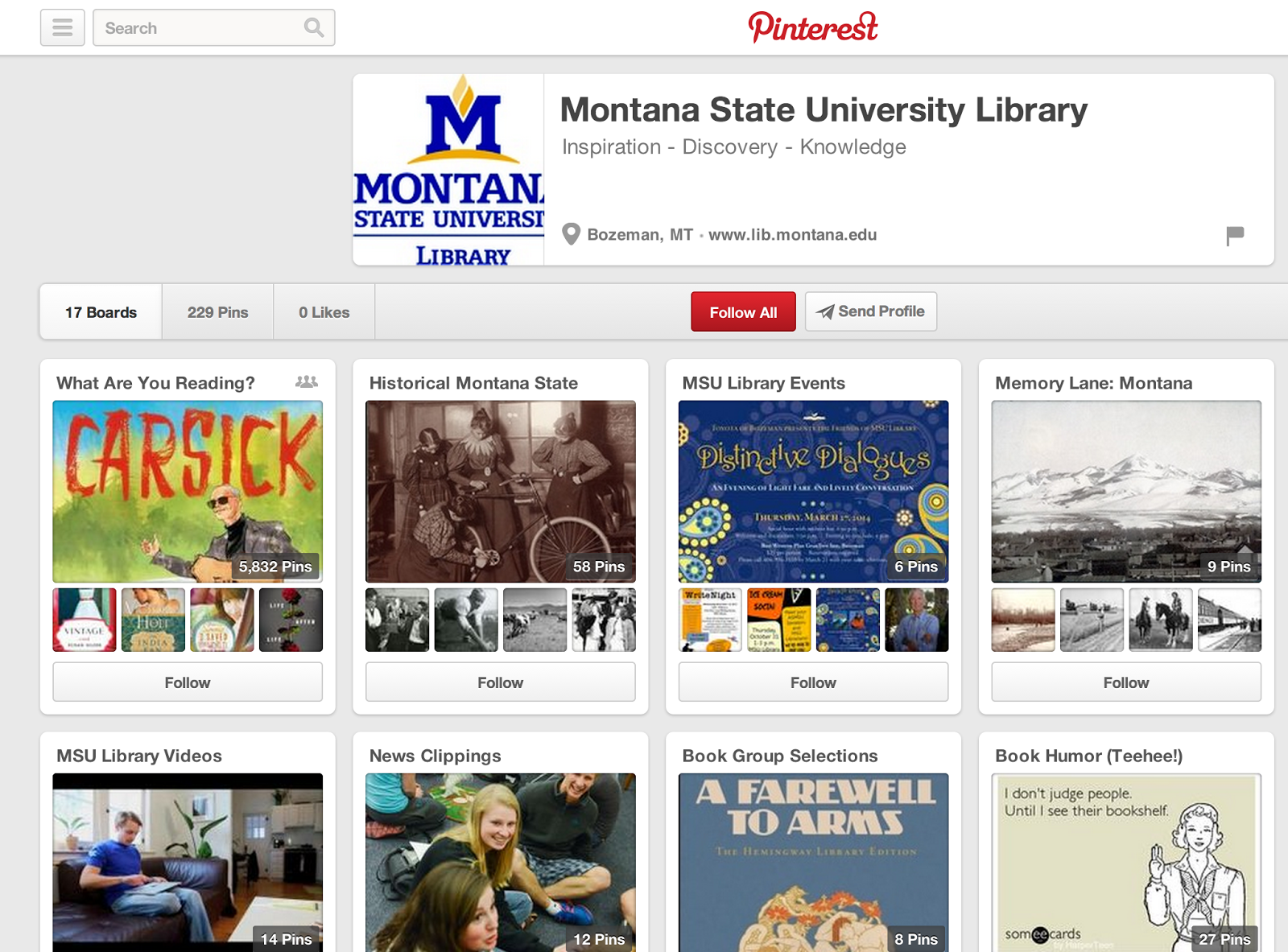 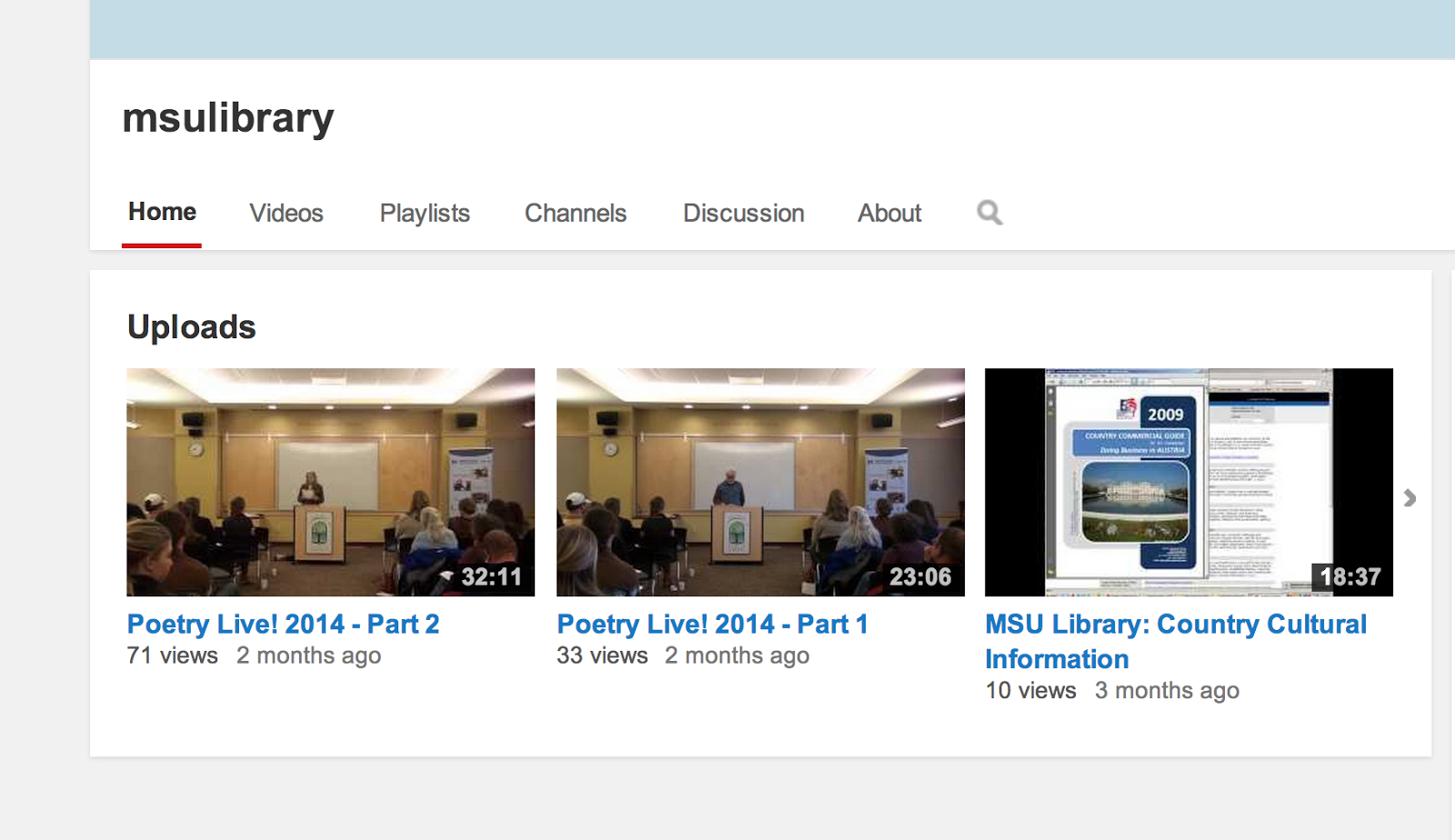 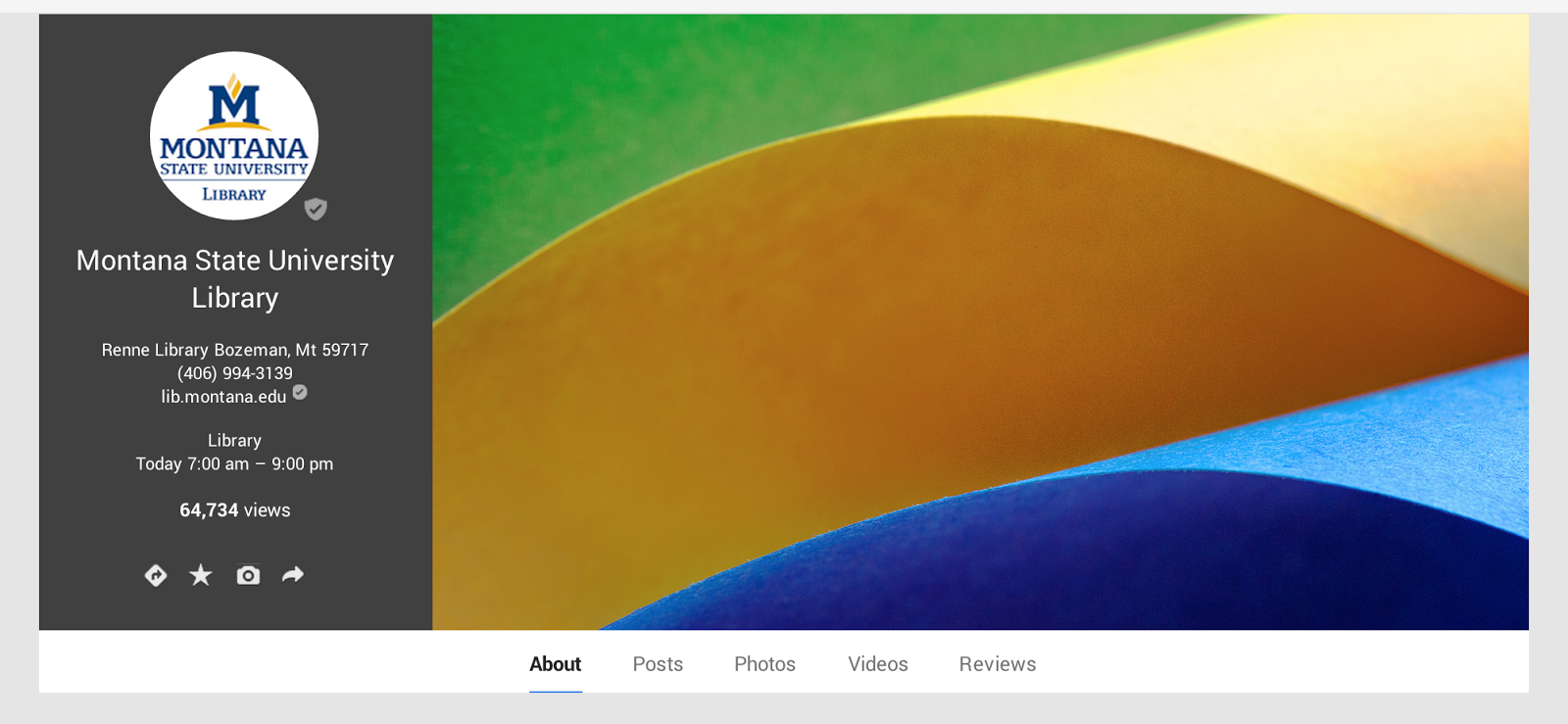 Coordinating the social web with the semantic web
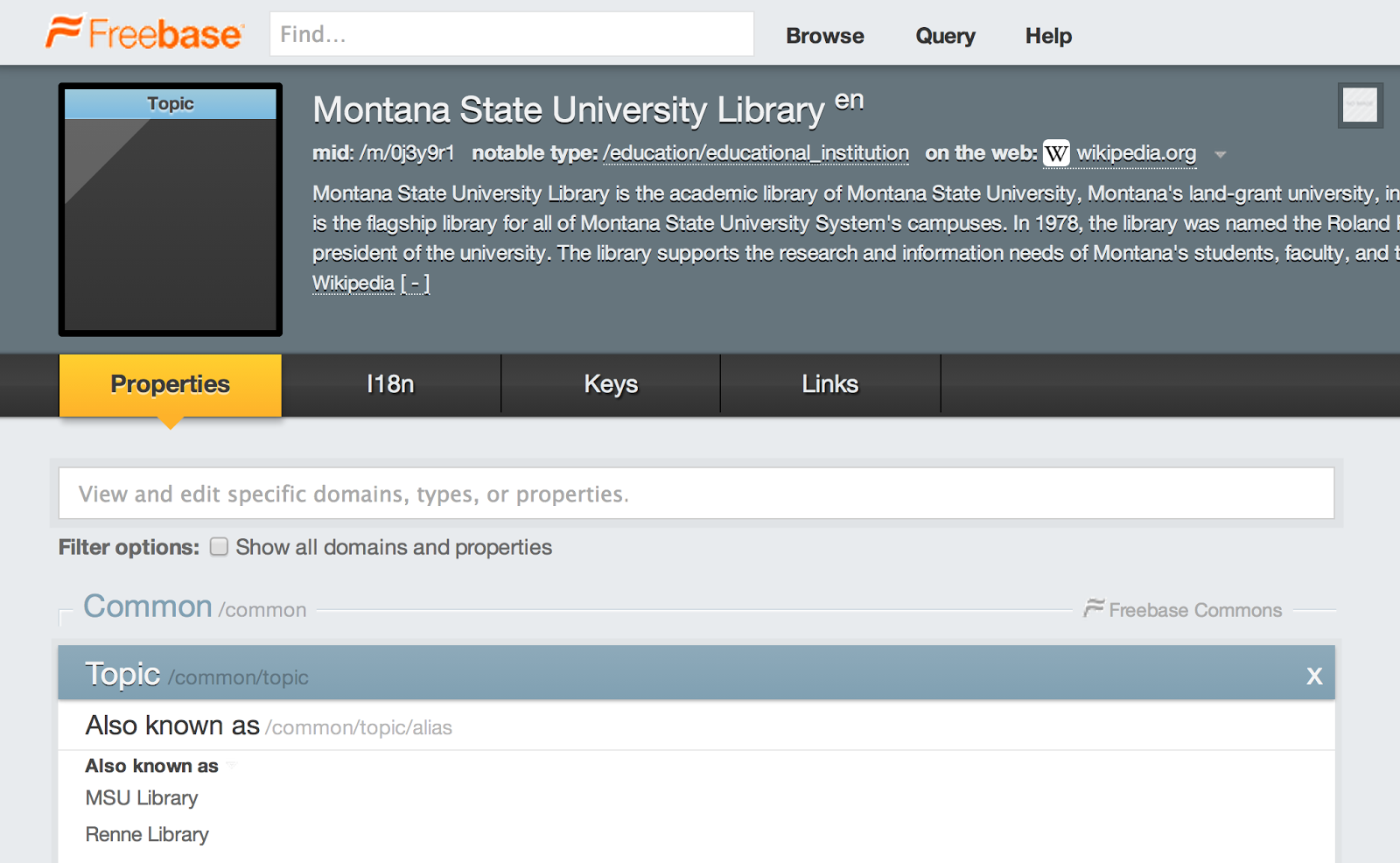 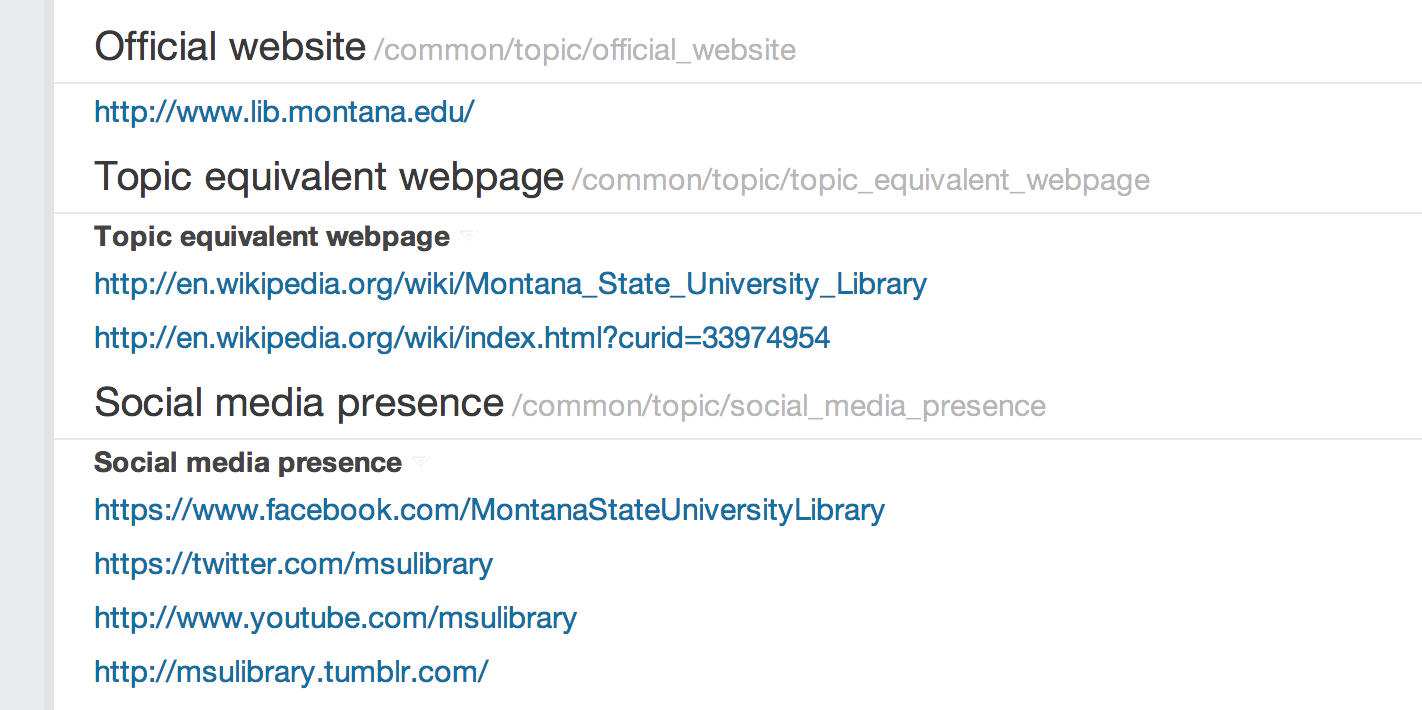 Social Media Tagging
Gearing Up Your Sites for Sharing with Twitter & Facebook Meta Tags
		http://acrl.ala.org/techconnect/?p=4062
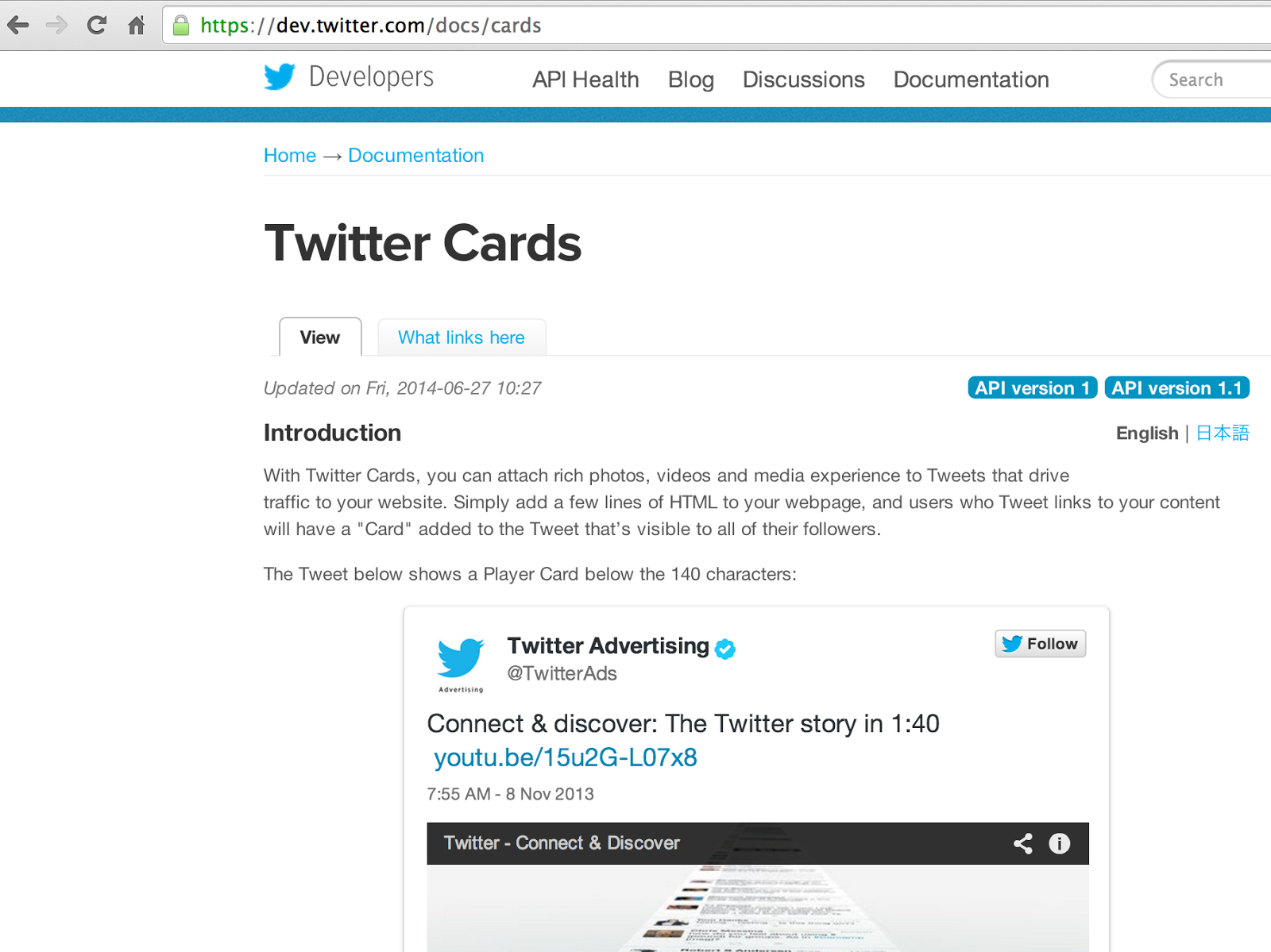 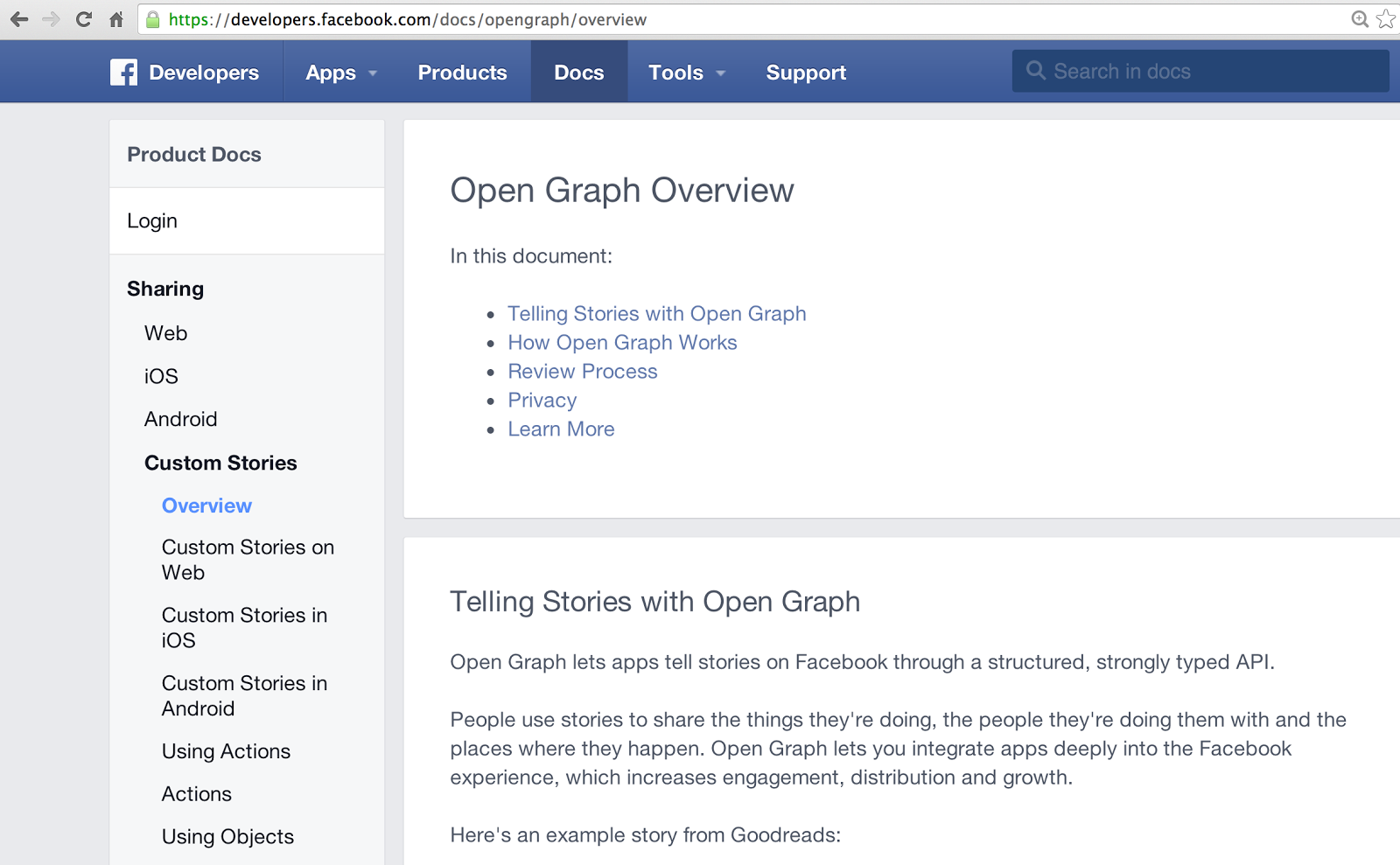 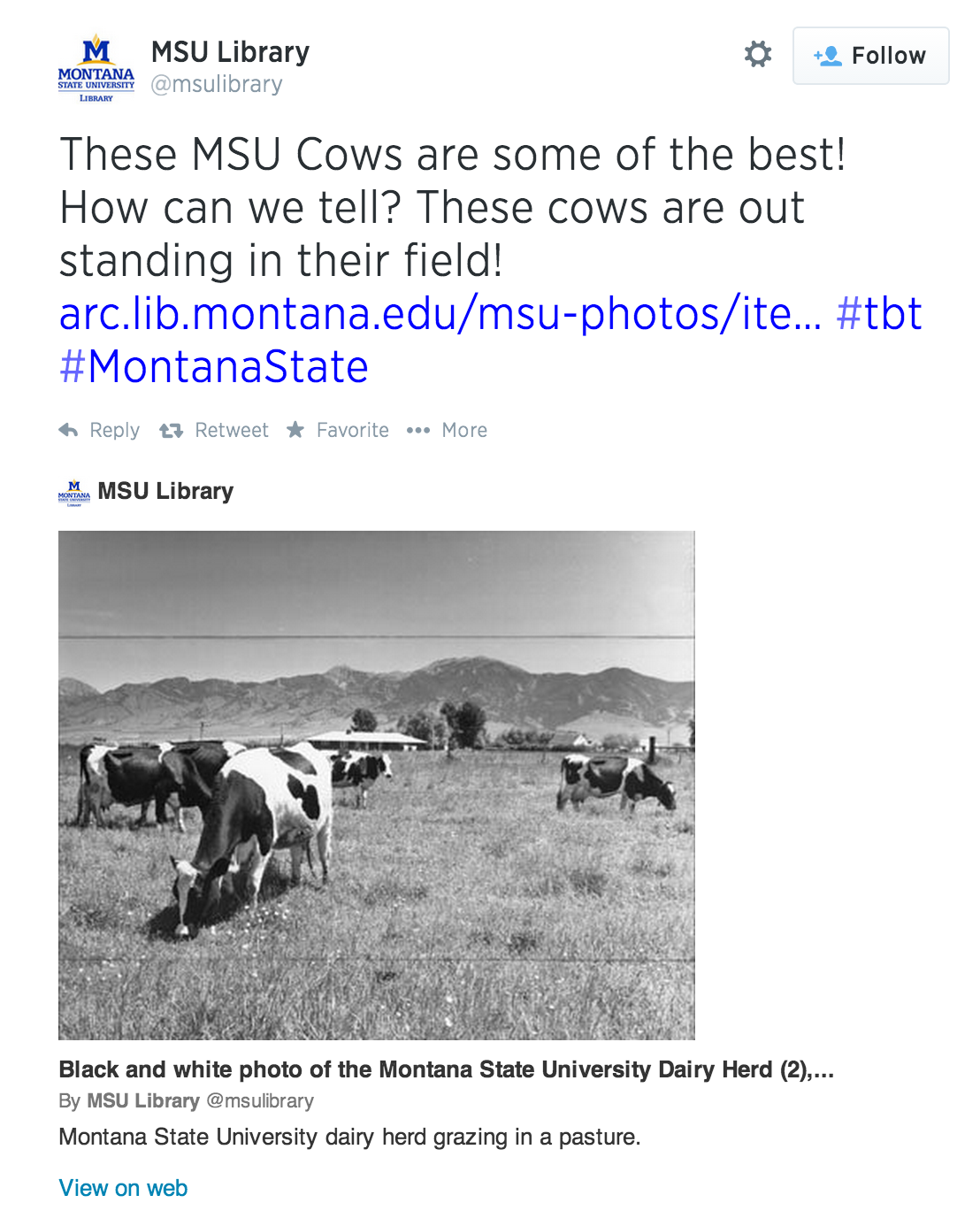 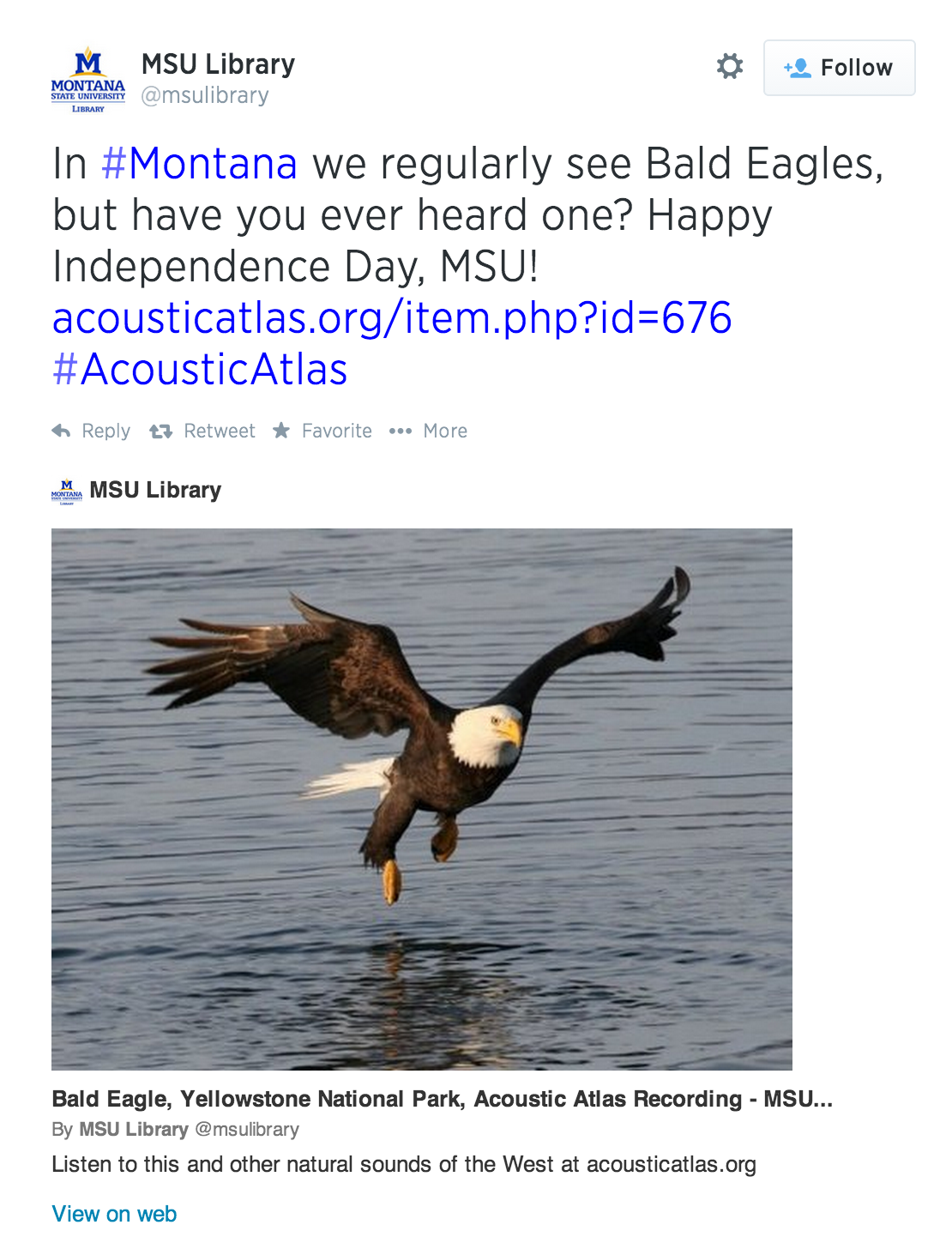 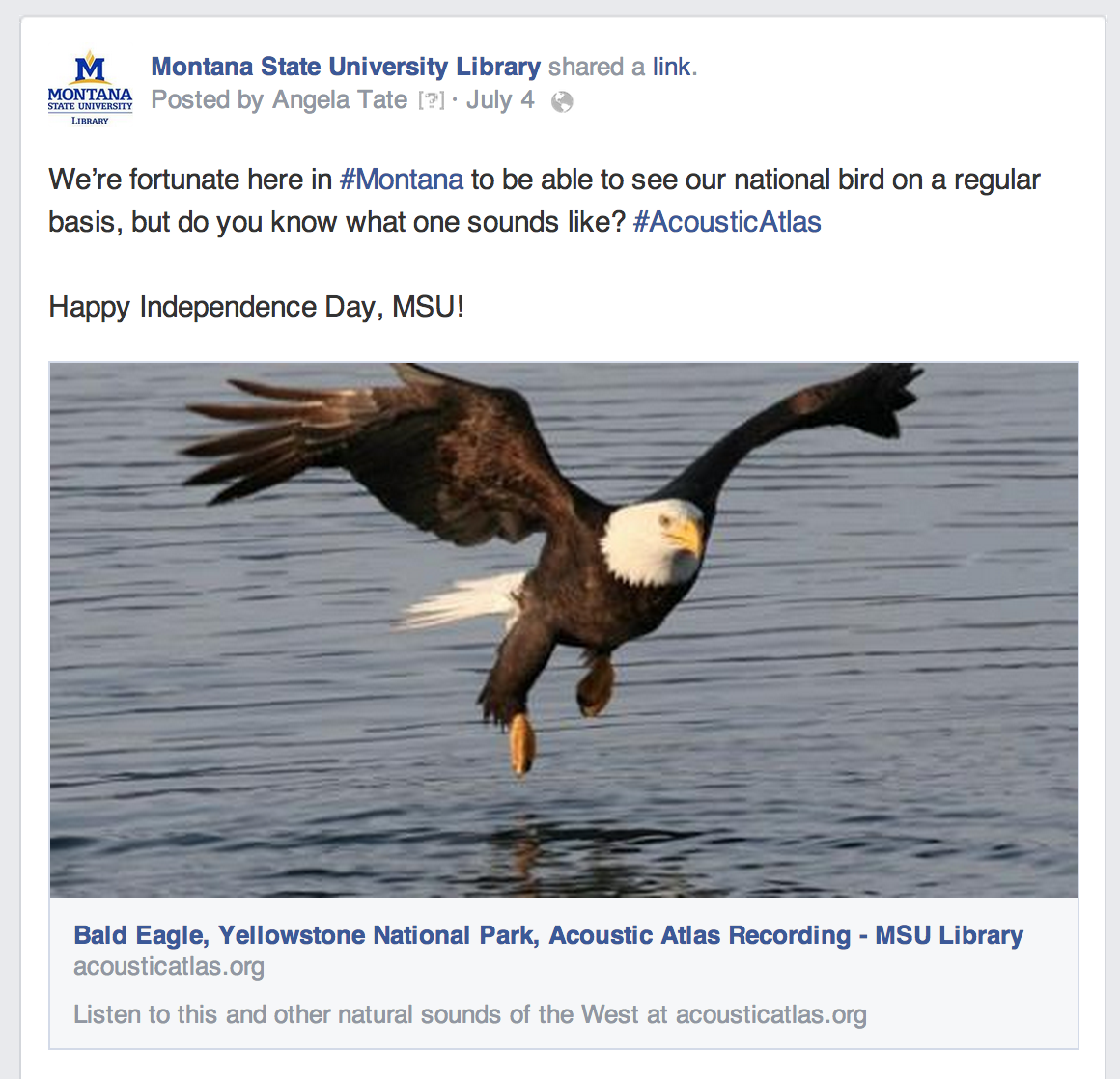 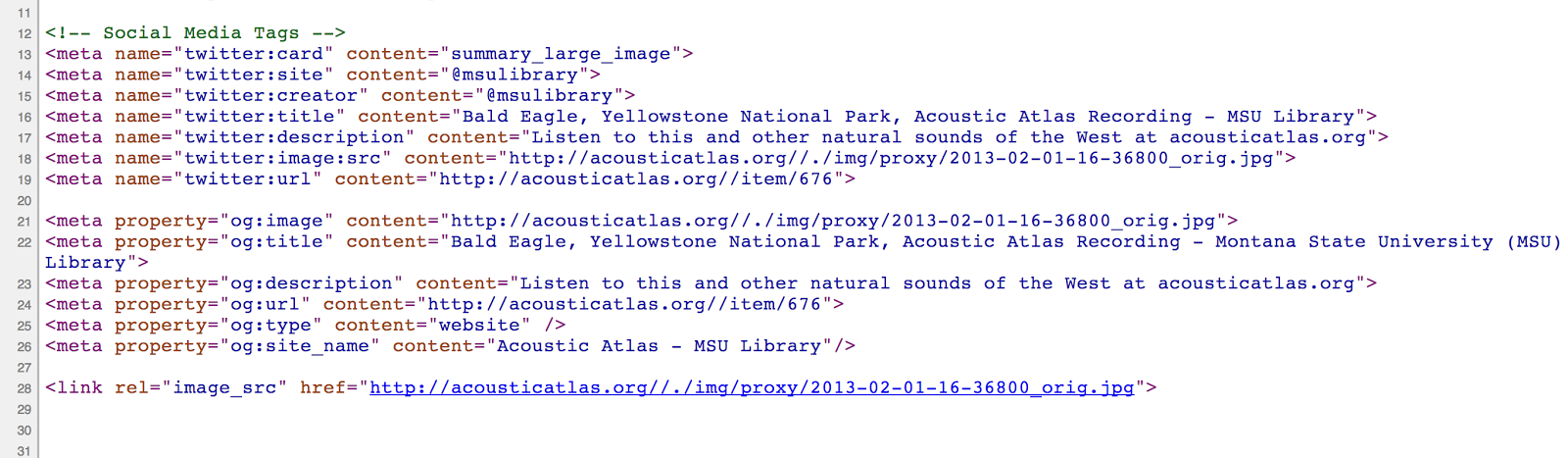 Questions?
Themes discovered
Traditional SEO is an afterthought
Librarians need to think bigger re potential traffic
Organizational communication can be improved
Data in repositories often messy
Analytics usually poorly implemented
Vendors slow to catch on to SEO problems
Library software lacking for semantic web SEO
Libraries fail to establish semantic identities
[Speaker Notes: staff sometimes work in conflict with one another]
New Knowledge Work = New Services
Everyone struggles with these issues
University, colleges, departments, centers, etc.
Theory: SEO increases citations/university rankings
Develop a team
SEO skills
Repeatable processes
Show value to users, stakeholders, and potential customers